Teaming Through Change: Keep your team going through the chaos
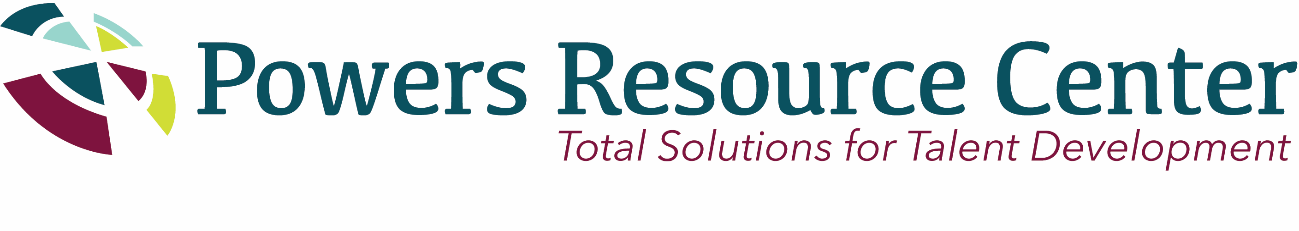 2018 Copyright Powers Resource Center, LLC. 
All Rights Reserved.
1
Program Objectives
Learn what to expect when change happens
Understand how to recognize where your team members are emotionally regarding change
Learn how to get your team to accept and invest in change
Successfully manage the responses to change and strengthen your team
6
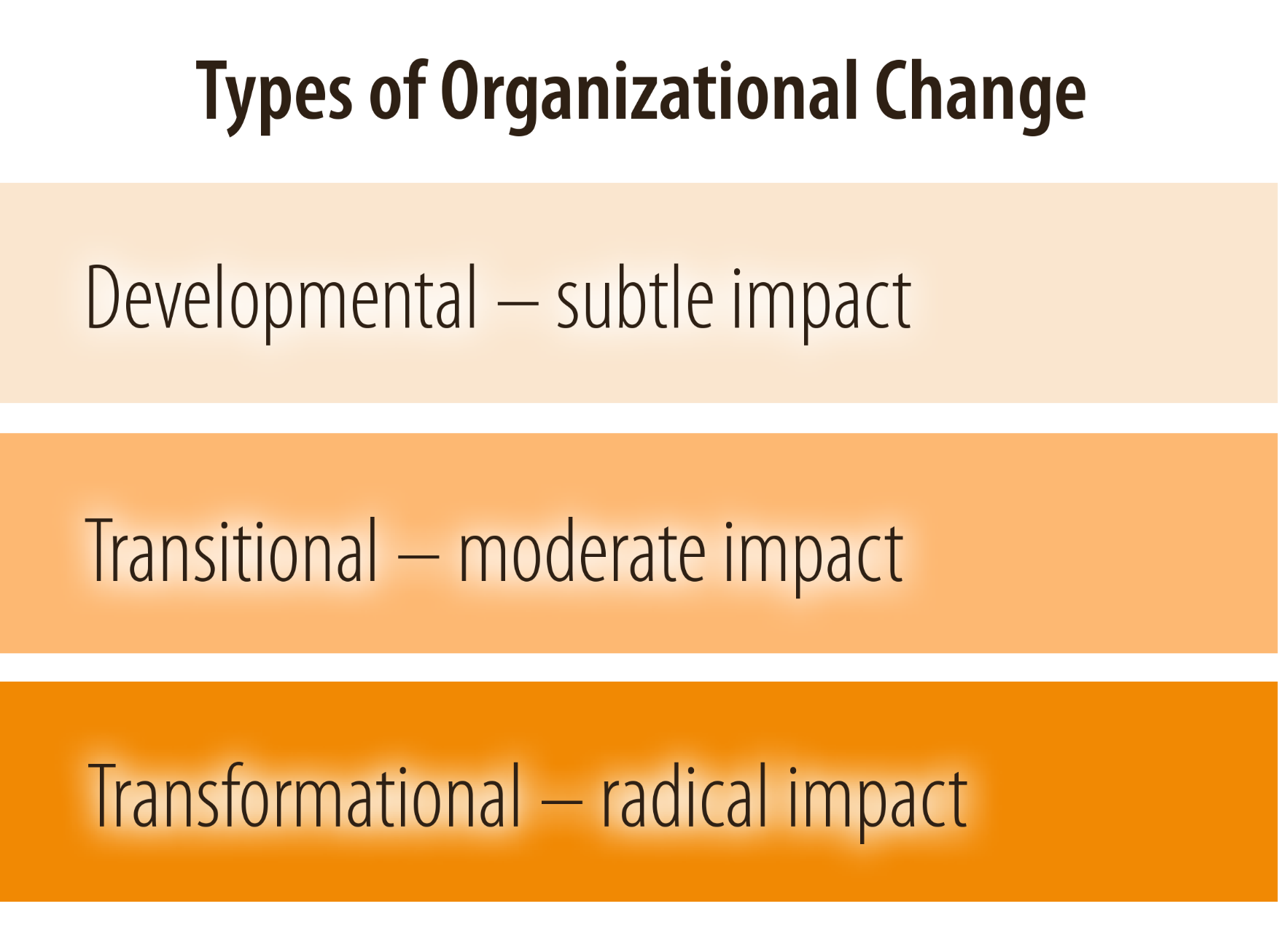 6
Impacts of Transformational Change
6
Realities of Change
Change is a JOURNEY

EVERYONE goes through change at their own pace

During change, employees look to LEADERSHIP for planning decision making, communication, support and understanding

MINDFUL LEADERSHIP is the key to getting through change successfully
2
WHY DO WE FEAR AND RESIST CHANGE?
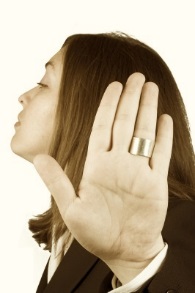 2017 Copyright Powers Resource Center, LLC
6
9
Accelerated Change Process (ACT)
Leading Change
Building a Shared Need
Creating a Vision
Mobilizing Commitment
Changing Systems/Structures
Monitoring Progress
Future State
Transition State
Current State
7
2017 Copyright Powers Resource Center, LLC
7
9
[Speaker Notes: ACT (Accelerated Change Tools)  is a process which incorporates a set of common sense tools designed to help managers initiate, lead and orchestrate significant change effectively. Such as,
Large scale change: mergers, corporate wide initiatives, cross departmental processes, etc.
Medium/Small scale: business process improvements, departmental re-organization, etc.
ACT draws upon the most successful change management techniques from Beckhard and Harris (1987), Jon Katzenbach (1994), GE CAP Tools, and John Kotter (1996).]
Accelerated Change Process
Having engaged leadership who sponsors the change and assembles the right team of people to make it happen.
Leading Change
Creating and broadly communicating a compelling reason for change that is sufficient to overcome resistance to the change.
Building a Shared Need
Clearly articulating and broadly communicating the desired outcome for the change that is reasonable and legitimate.
Creating a Vision
Securing an understanding and strong commitment from key stakeholders to invest in the change and make it work.
Mobilizing Commitment
Aligning structures, processes, management practices, reward systems and training to compliment and reinforce the change.
Changing Systems/Structures
Measuring and monitoring progress to ensure accountability and celebrating successes.
Monitoring Progress
8
2017 Copyright Powers Resource Center, LLC
8
9
Engagement Framework & Change
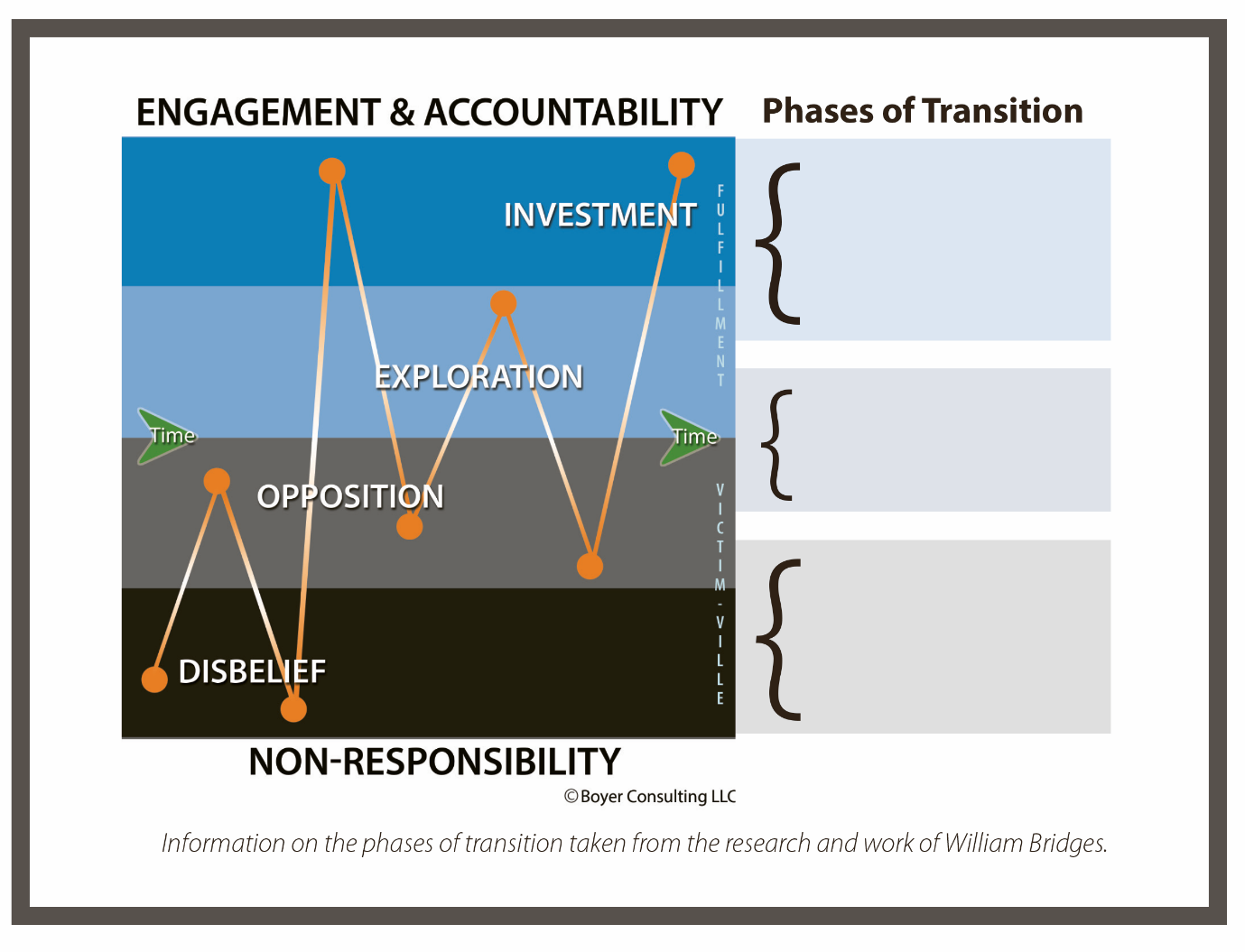 10
Changes in Your Organization
What is ending?
What fears and emotions are your noticing?
What transition phase are you in? Your team members?
How was the change communicated?
What might have worked better?
11
Communication Strategies
Accidental 
Mindful
 
What’s the difference?
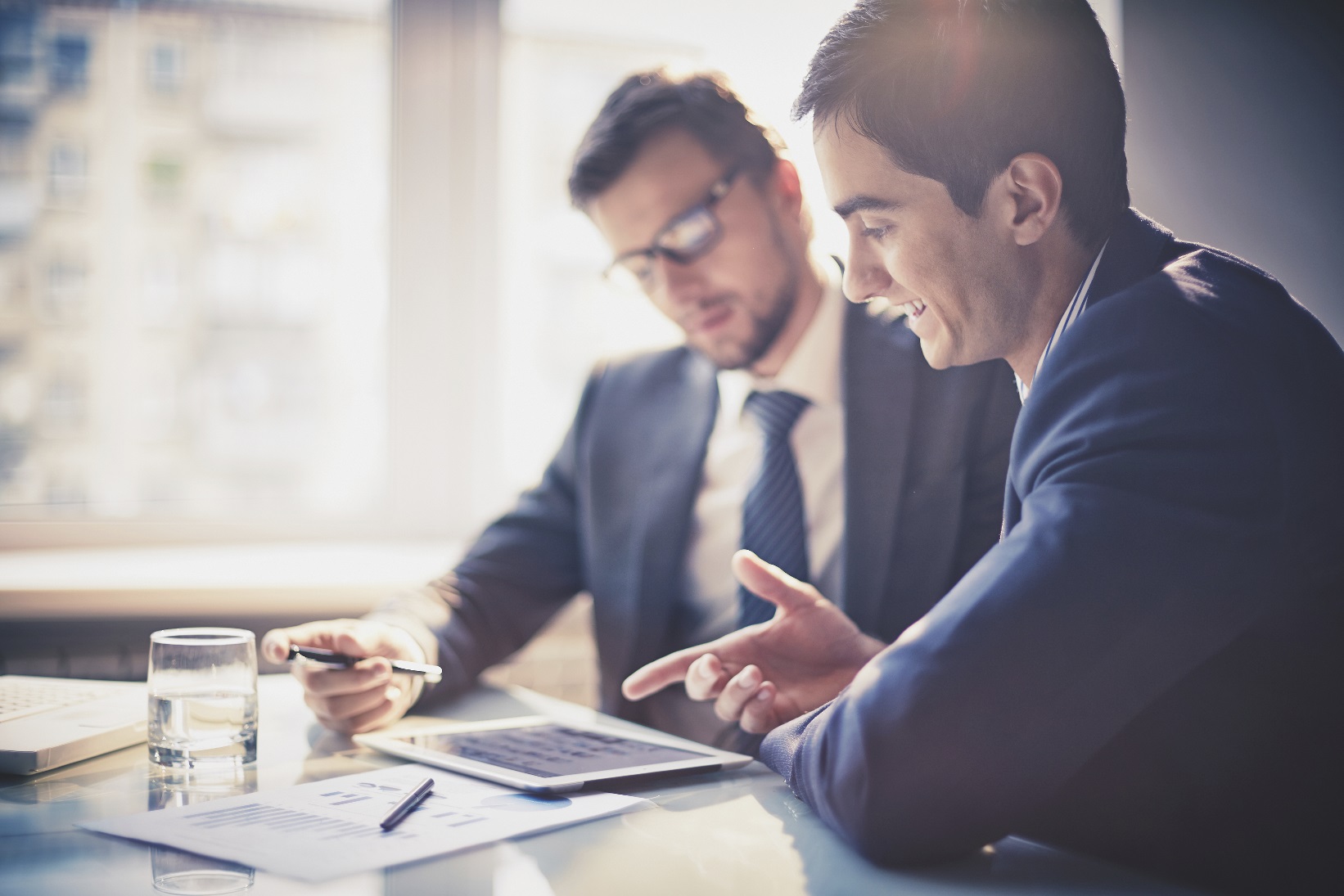 2017 Copyright Powers Resource Center, LLC
11
12
Mindful Communication
Elements of Mindful Communication 
1.	Employ Consistent Tactics: Create a Communication Plan
•	Why
•	Where 
•	How 
•	What
2.	Address Emotions: Build Rapport
•	Listen & Observe 
•	Adapt Communication Tools
13
Importance of Feedback Loop
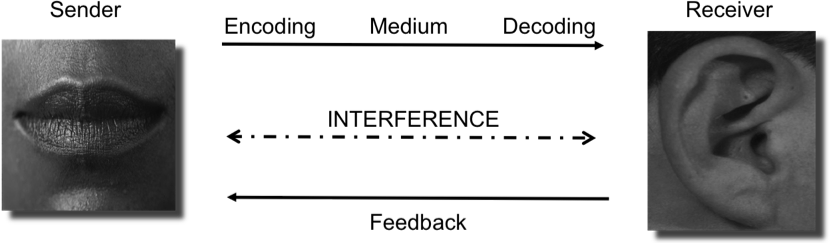 A message gets encoded by the sender
It then gets sent through a communication medium 
The receiver then decodes this information
Some type of feedback loop must take place
14
Feedback Strategies
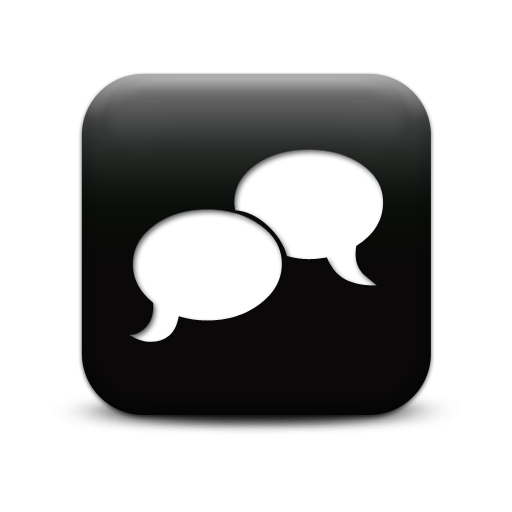 Questioning Techniques

Paraphrasing Techniques

Empathetic Listening
2017 Copyright Powers Resource Center, LLC
14
15
Endings
Check In: Listen and Observe

Acknowledge

Address
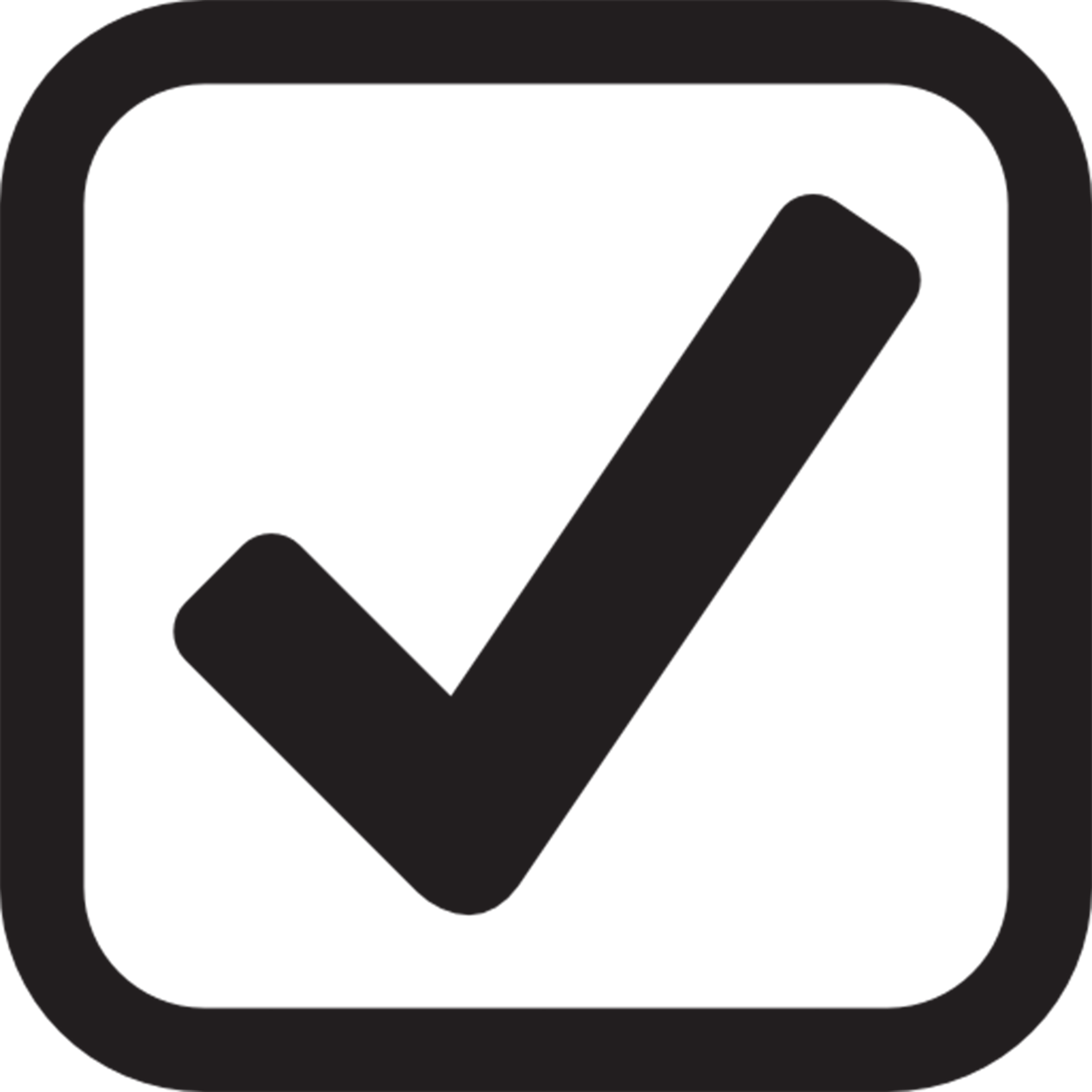 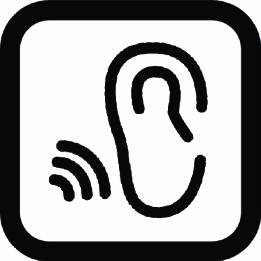 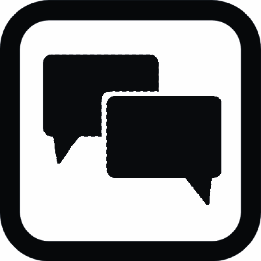 2017 Copyright Powers Resource Center, LLC
15
16
Neutral Zone
Check In: Listen and Observe

Acknowledge

Address
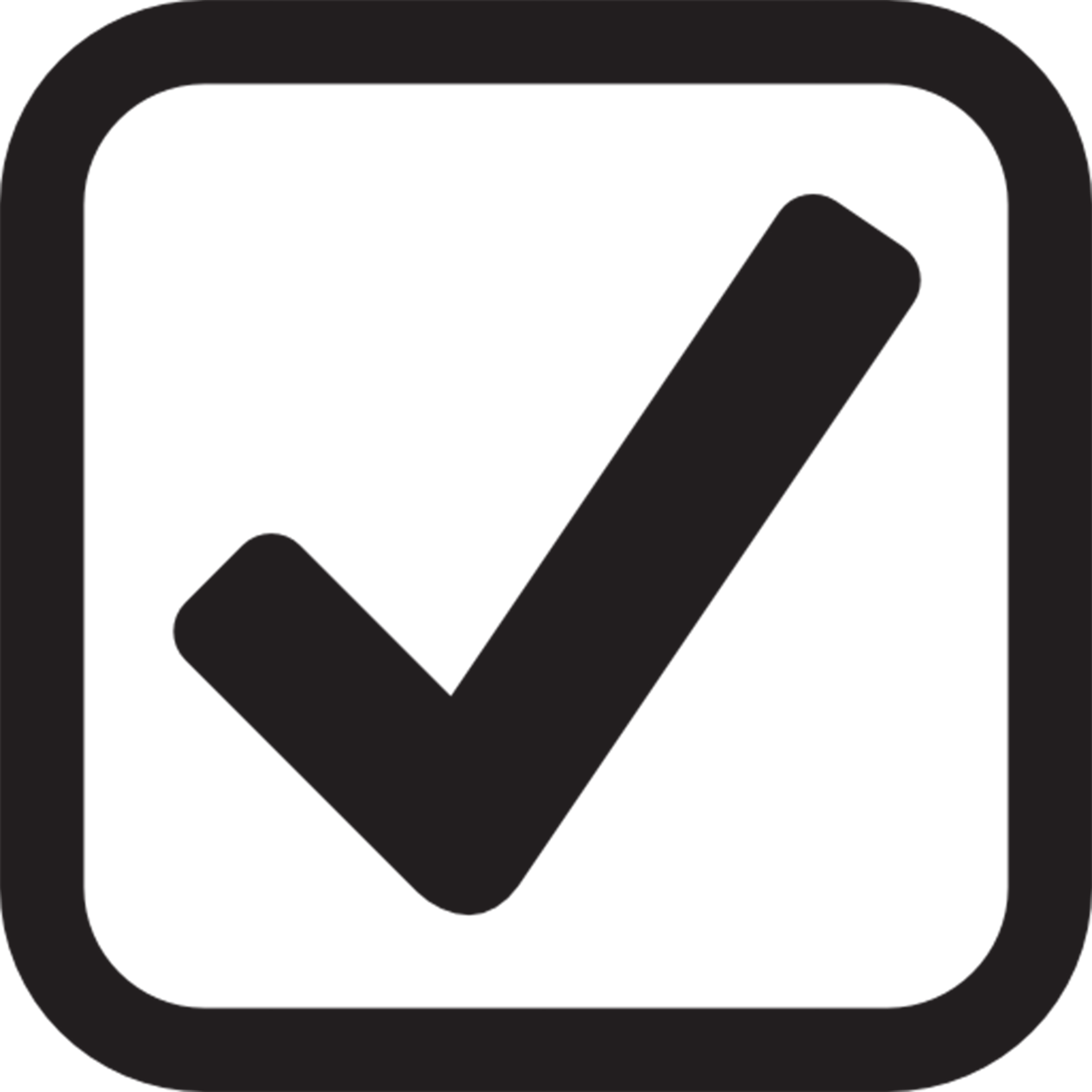 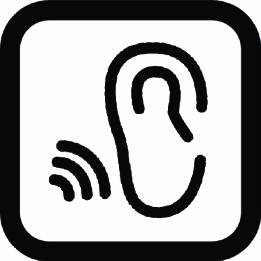 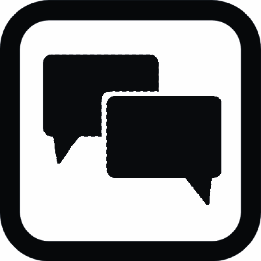 2017 Copyright Powers Resource Center, LLC
16
17
New Beginnings
Check In: Listen and Observe

Acknowledge

Address
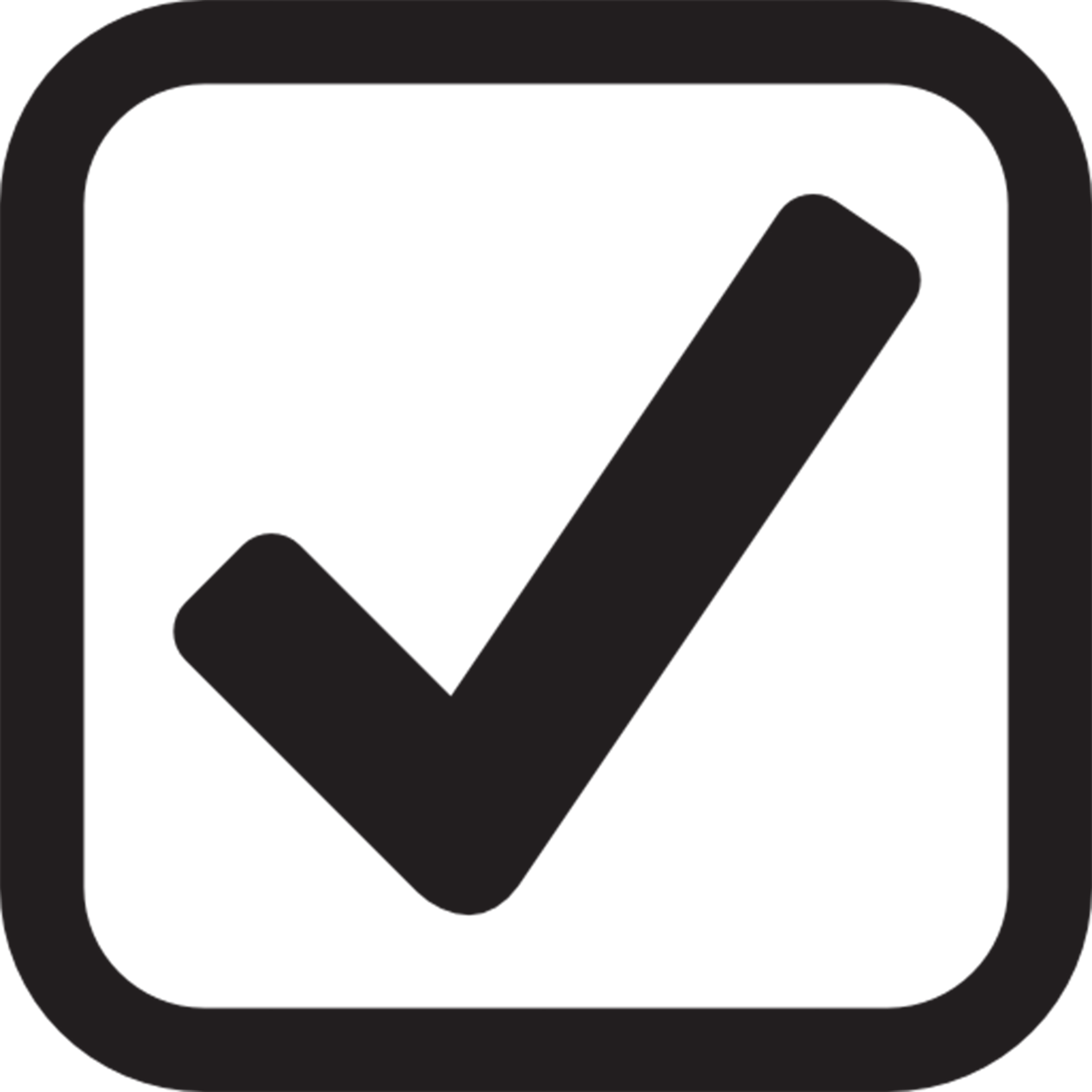 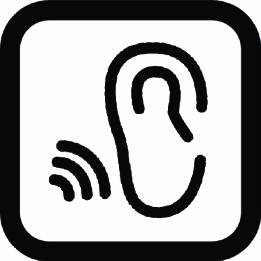 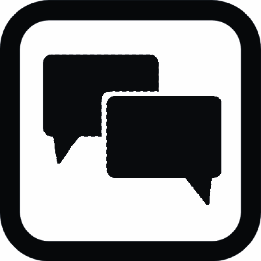 2017 Copyright Powers Resource Center, LLC
17
18
Where to Start
What phase of transition are people in?
What emotions, fears to look for?
What to focus on, acknowledge or address?
What communication tools to use?
18
Cascading Conversations
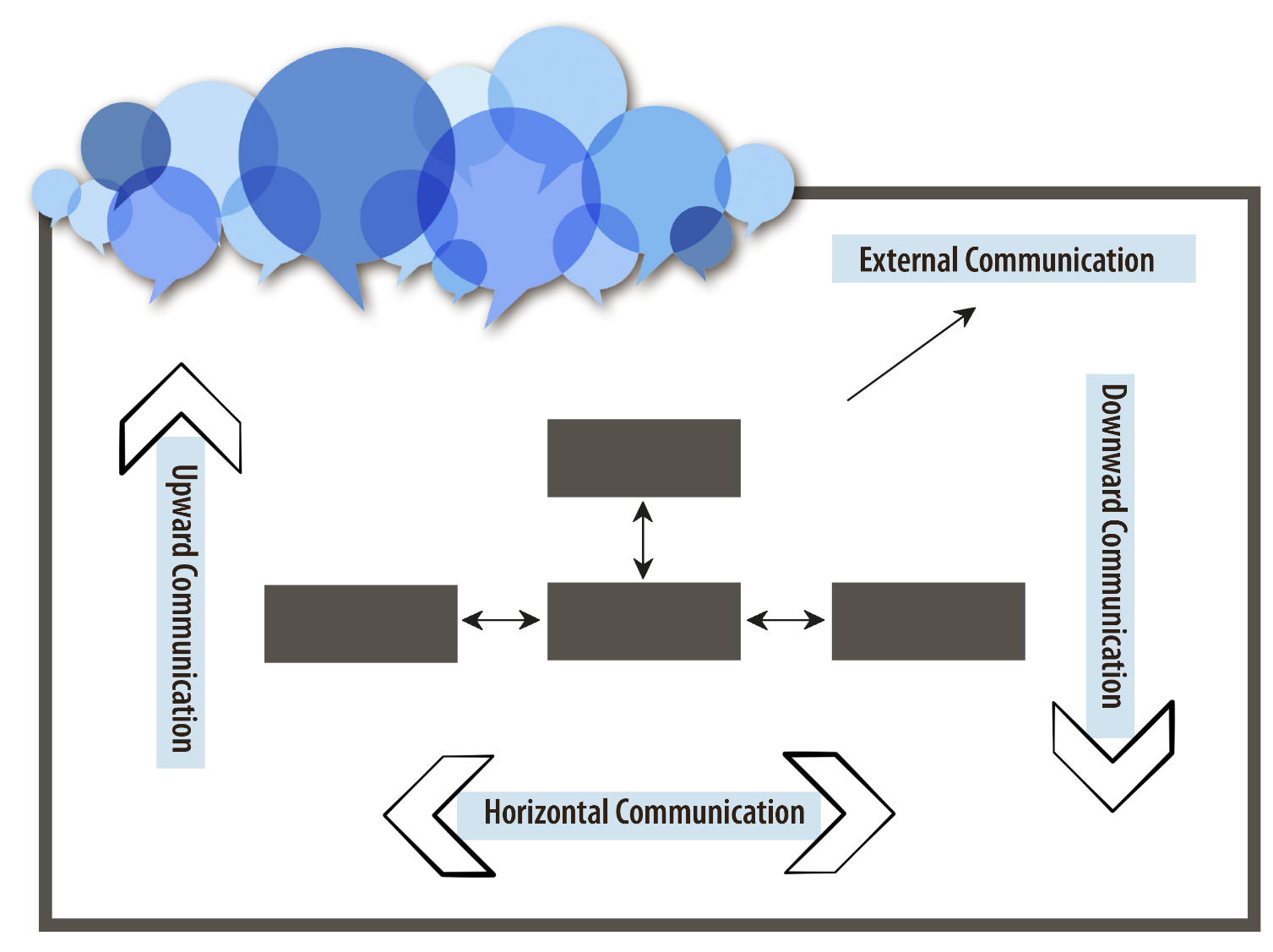 21
Key Components of a Plan
What cascading conversations should be taking place? (Sources)
Who needs to know this information and what do they need to know? (Audience, Objectives)
How will we communicate it? (Method)
Who is responsible? (Role)
Frequency and timing? 
Incorporate a feedback loop
22
Sample Communication Plan
2017 Copyright Powers Resource Center, LLC
21
23
Personal Commitments
To increase my effectiveness supporting my team through change…

What do I need to START or do more of?

What do I need to STOP or do less of?

What do I need to CONTINUE that is working for me?
26
TEAMING THROUGH CHANGE
Keep your team going through chaos
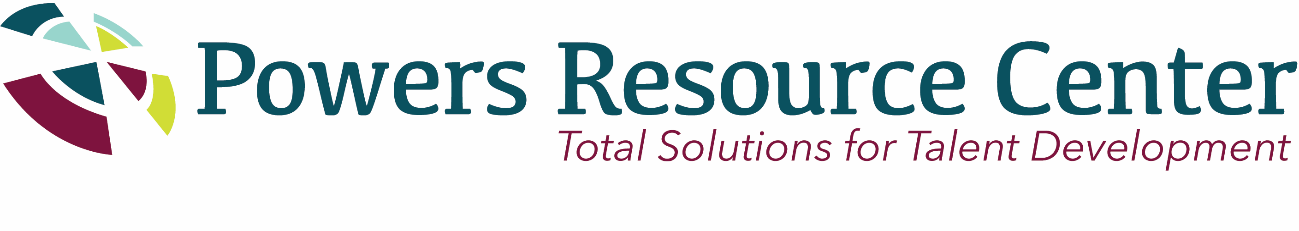 29